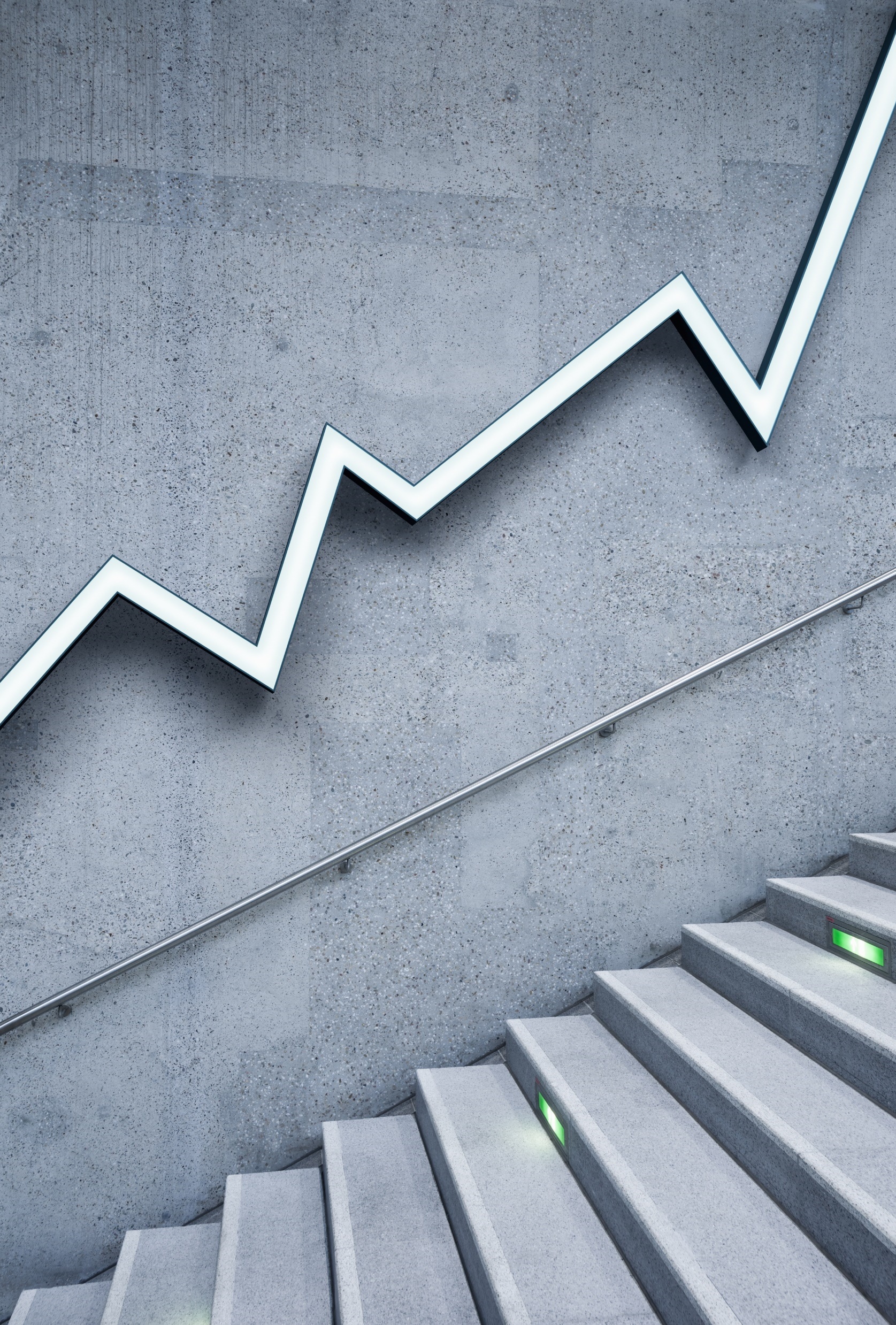 Criminal Justice
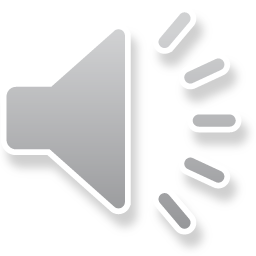 Criminal JusticeGrade 9: ExploratoryGrade 10: Criminal Justice (co-teacher)
Christina M. Deslauriers
Email:  deslauriersc@springfieldpublicschools.com  (Email is the best)
Work Phone:  (413) 787-7424, Ext. 58505
Office Hours:  Monday – 2:30-3:30
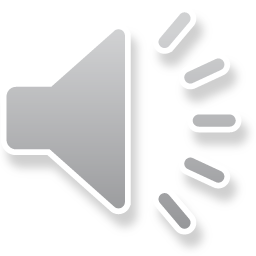 Criminal Justice
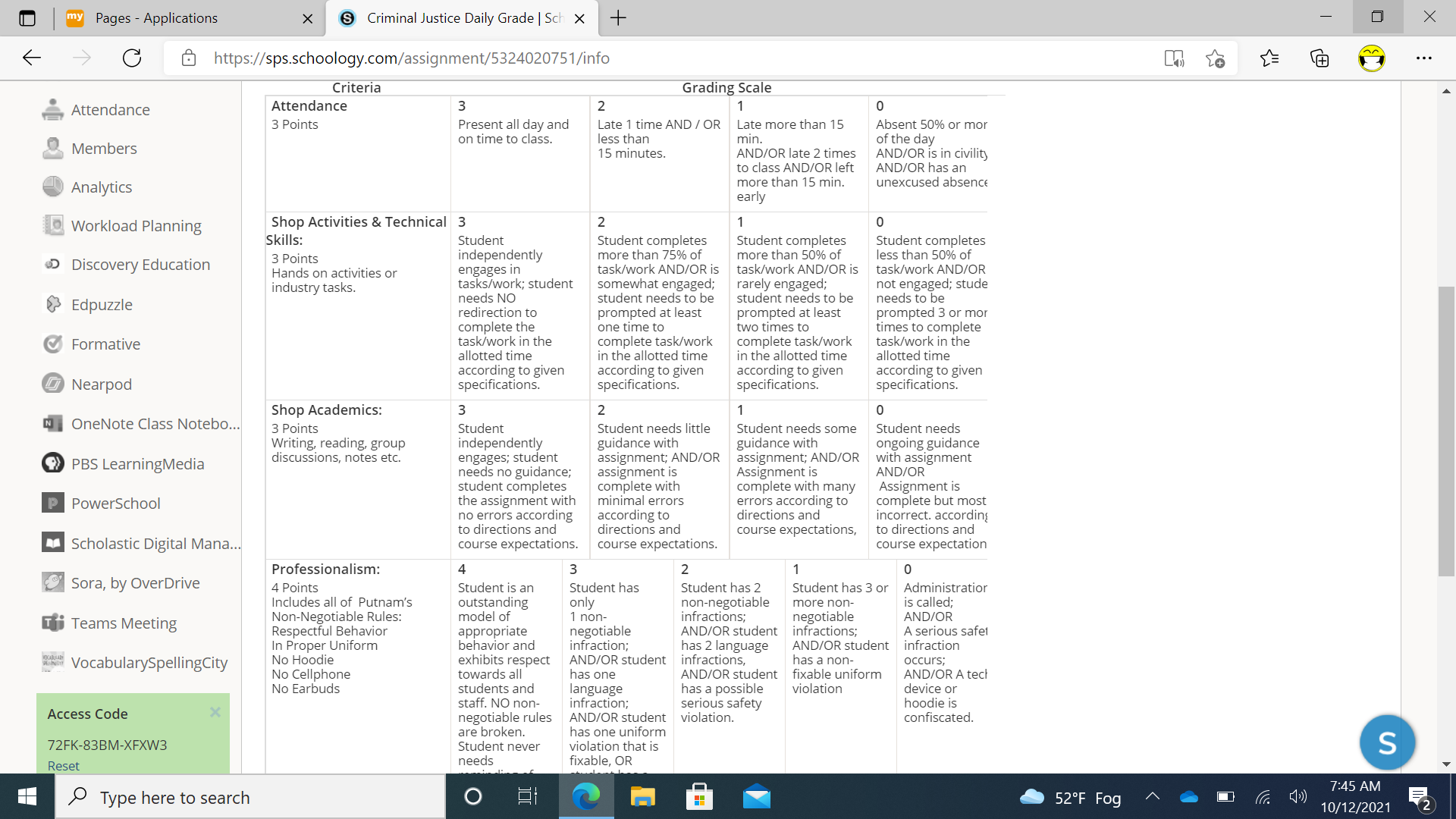 Exploratory Grade 9
Grading Rubric
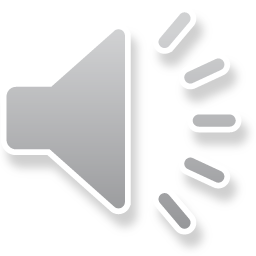